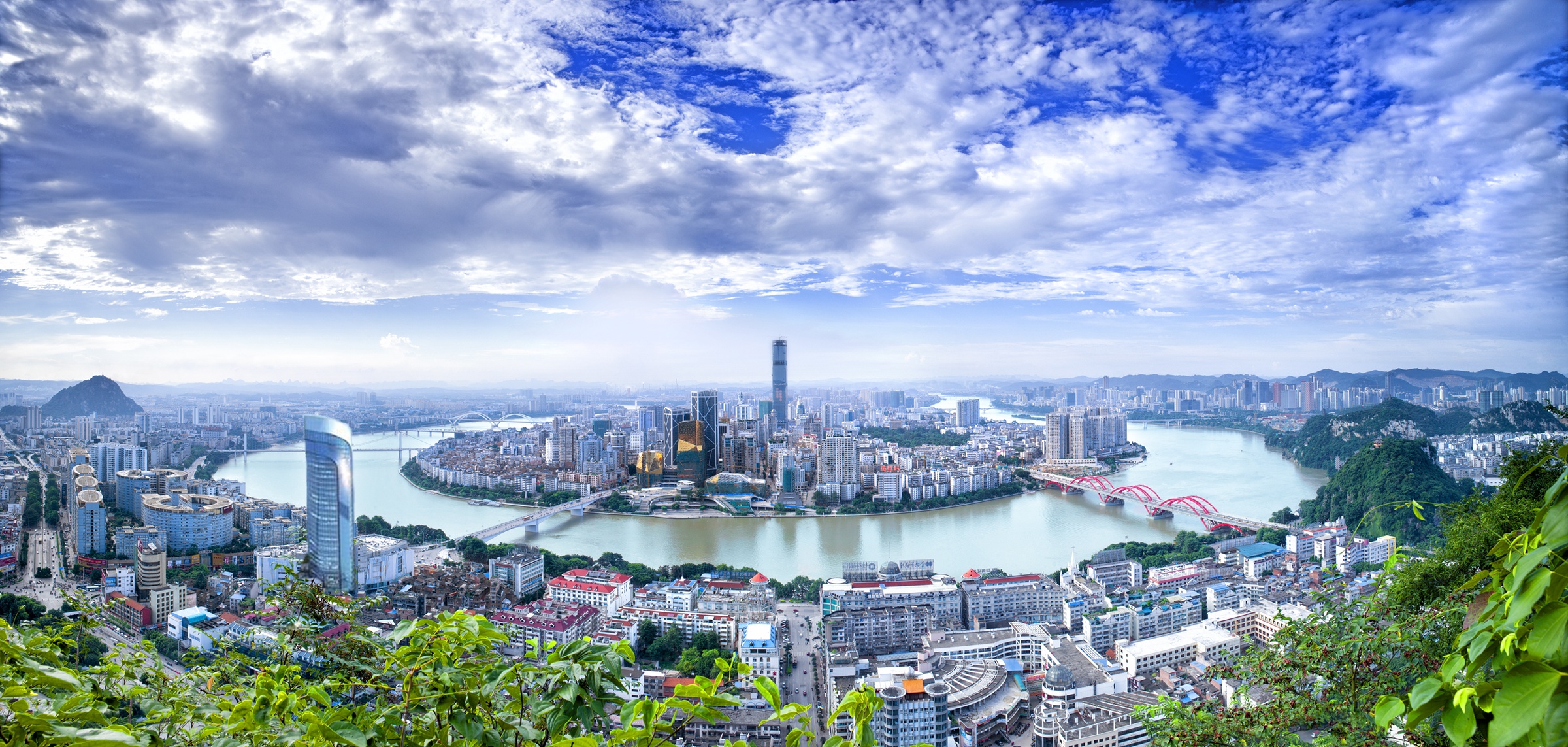 《柳州市加快工业设计产业发展的若干措施》
政策解读
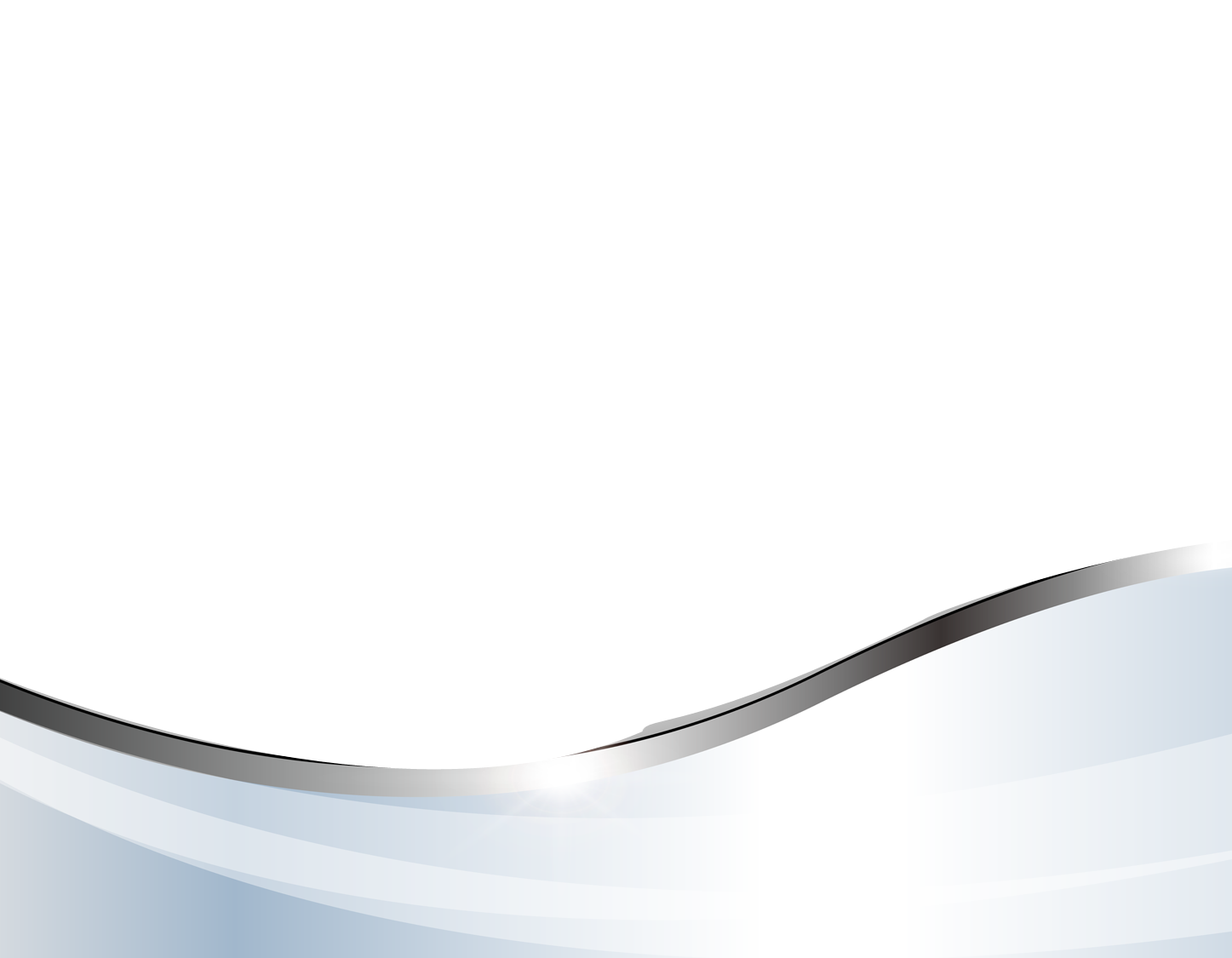 柳州市工业和信息化局
柳州市工业和信息化局
01
政策依据
The policy basis
02
基本原则
The basic principle of
提纲
03
总体目标
The overall goal
CONTENTS
04
重点任务
The key task
政策保障
Policy guarantee
05
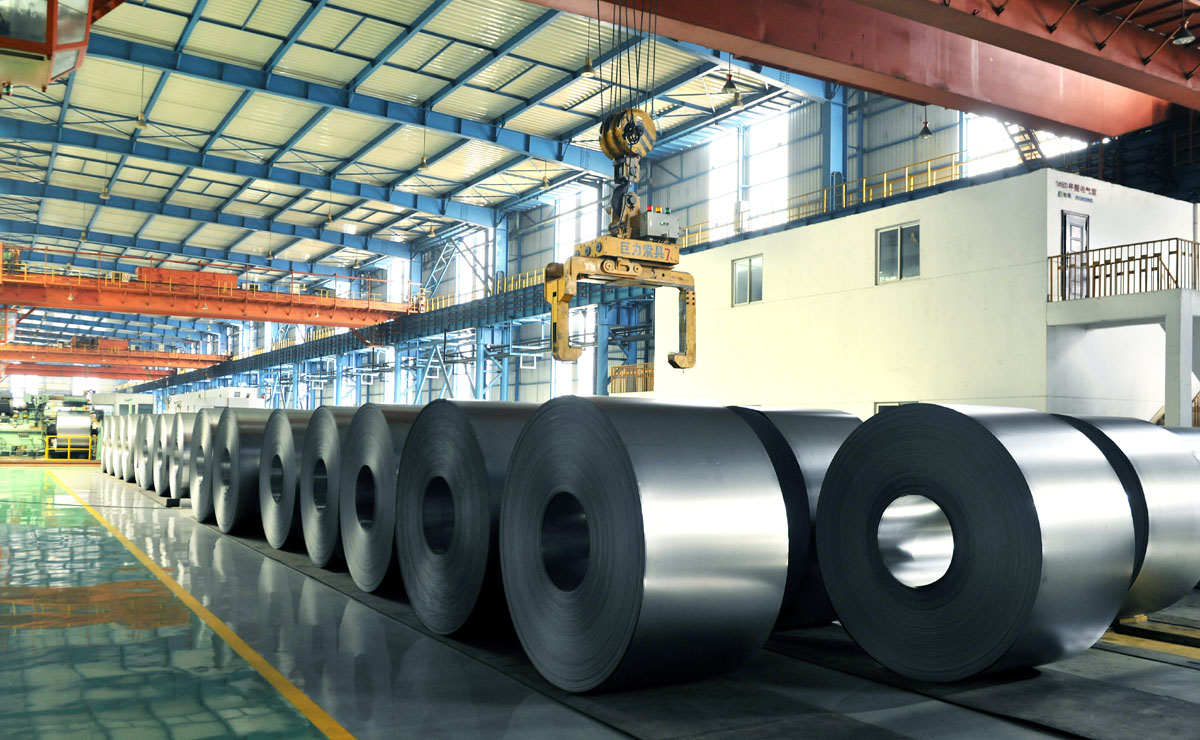 柳州市工业和信息化局
01
政策依据
The policy basis
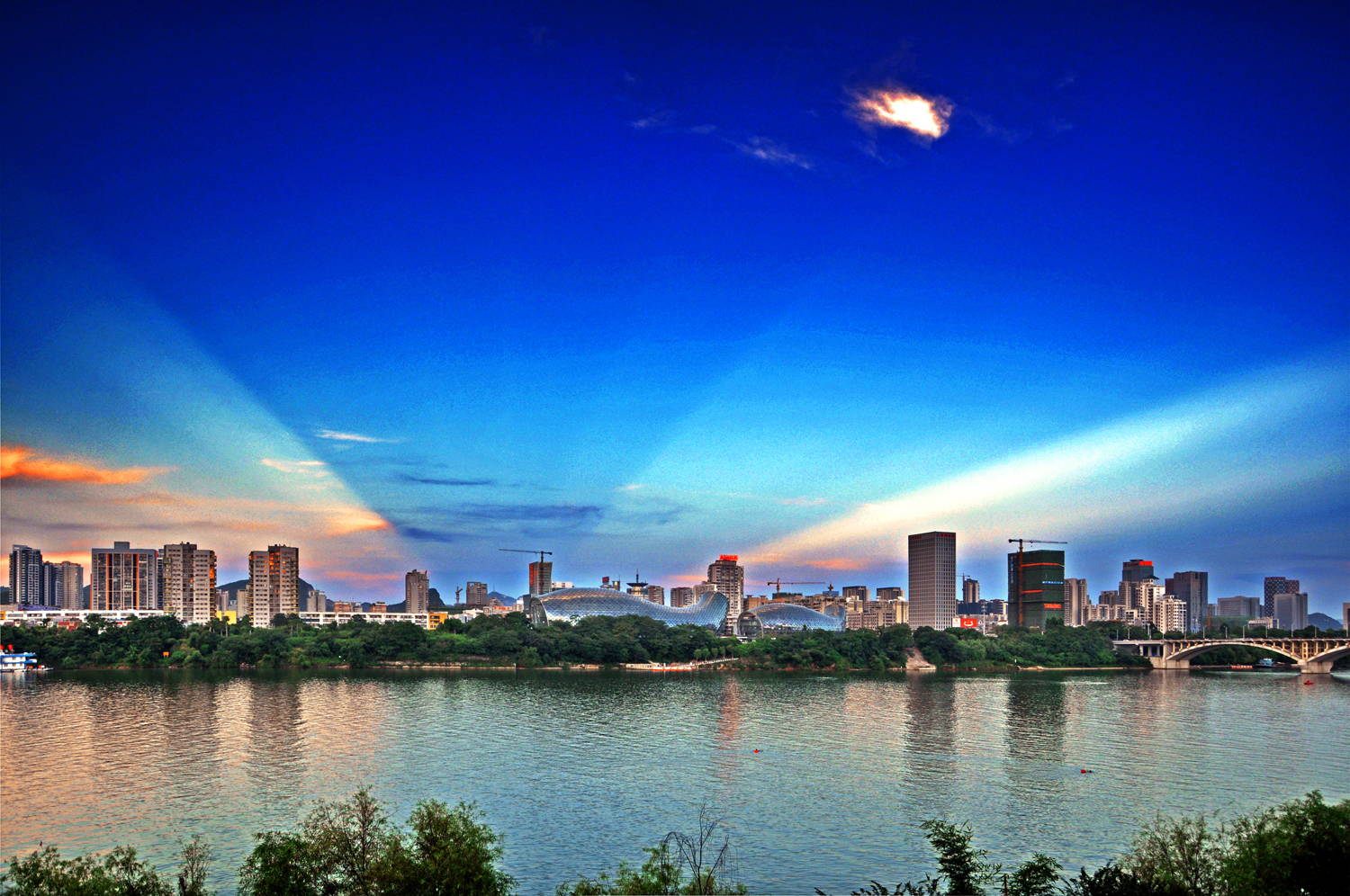 柳州市工业和信息化局
政策依据
The policy basis
贯彻落实《广西壮族自治区人民政府办公厅关于印发推进柳州市工业高质量发展建设现代制造城实施方案（2018—2022年）的通知》，着力抓创新、创品牌、拓市场，加快培育发展工业设计产业，促进工业设计与制造业深度融合，全面提升产品市场竞争力。
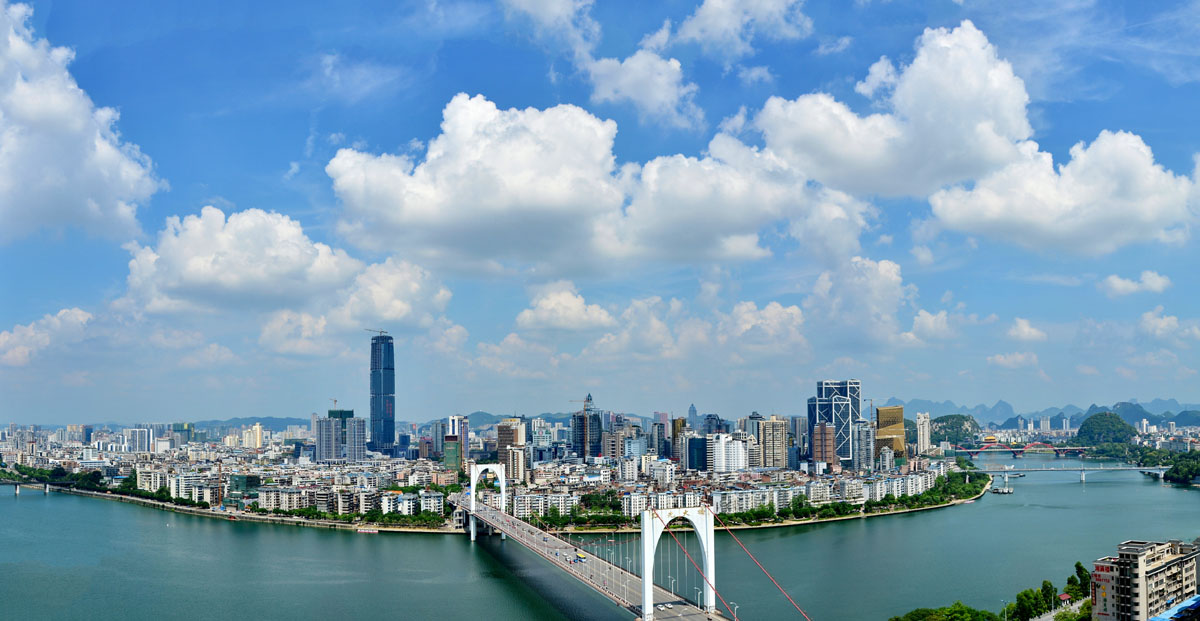 柳州市工业和信息化局
02
基本原则
The basic principle of
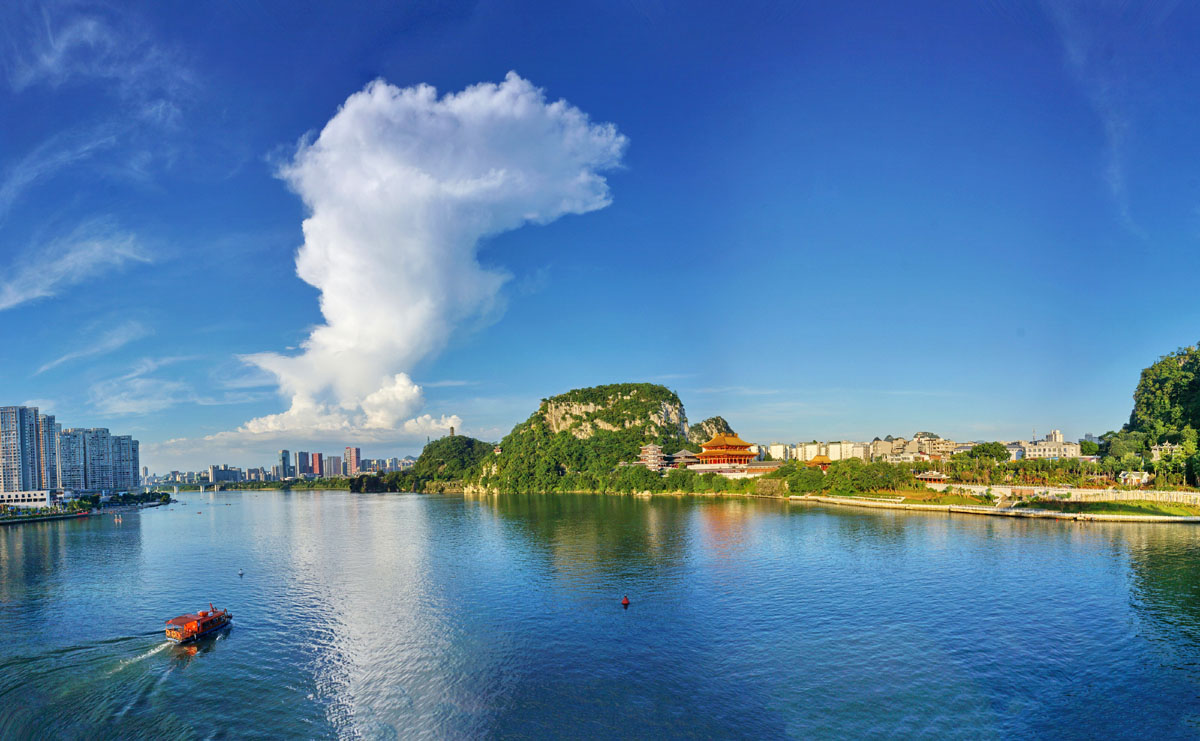 柳州市工业和信息化局
基本原则
The basic principle of
市场主导，政府推动
1
统筹规划，突出重点
2
根植产业，深度融合
3
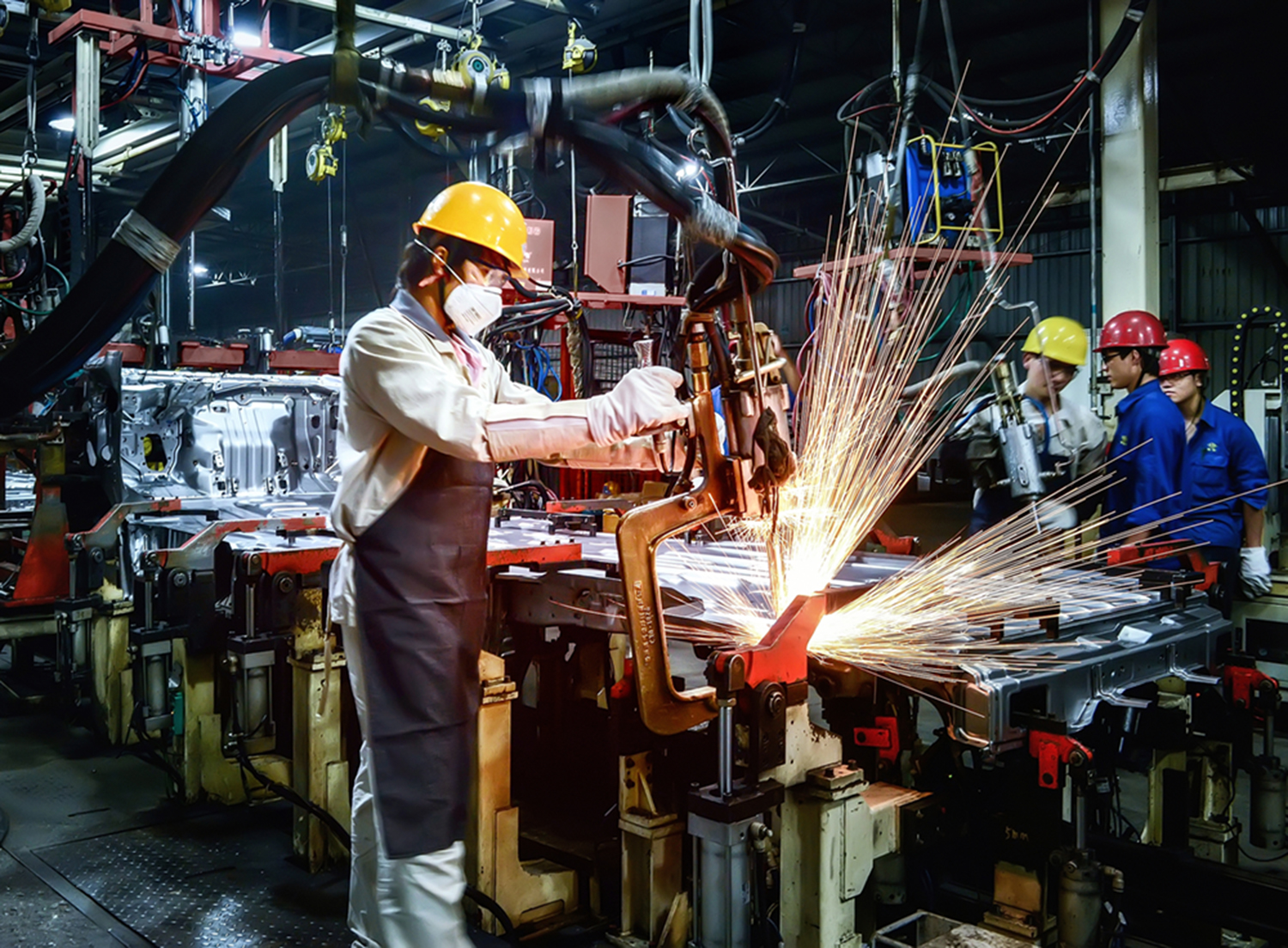 柳州市工业和信息化局
03
总体目标
The overall goal
柳州市工业和信息化局
总体目标
The overall goal
到2023年，全市工业设计产业体系初步形成，产业集聚效应初步显现
建立2家以上国家级工业
设计中心（企业）
总体
目标
30家以上自治区级工业设计
中心（企业）
打造“中国—东盟工业设计与创新国际论坛”成为西南地区具有重要影响力的创新设计盛会
形成一批在国内具有较高知名度和影响力的专业设计机构，引进一批设计创新能力强的优秀设计人才
取得一批代表国内先进水平、产业化效果好的工业设计成果
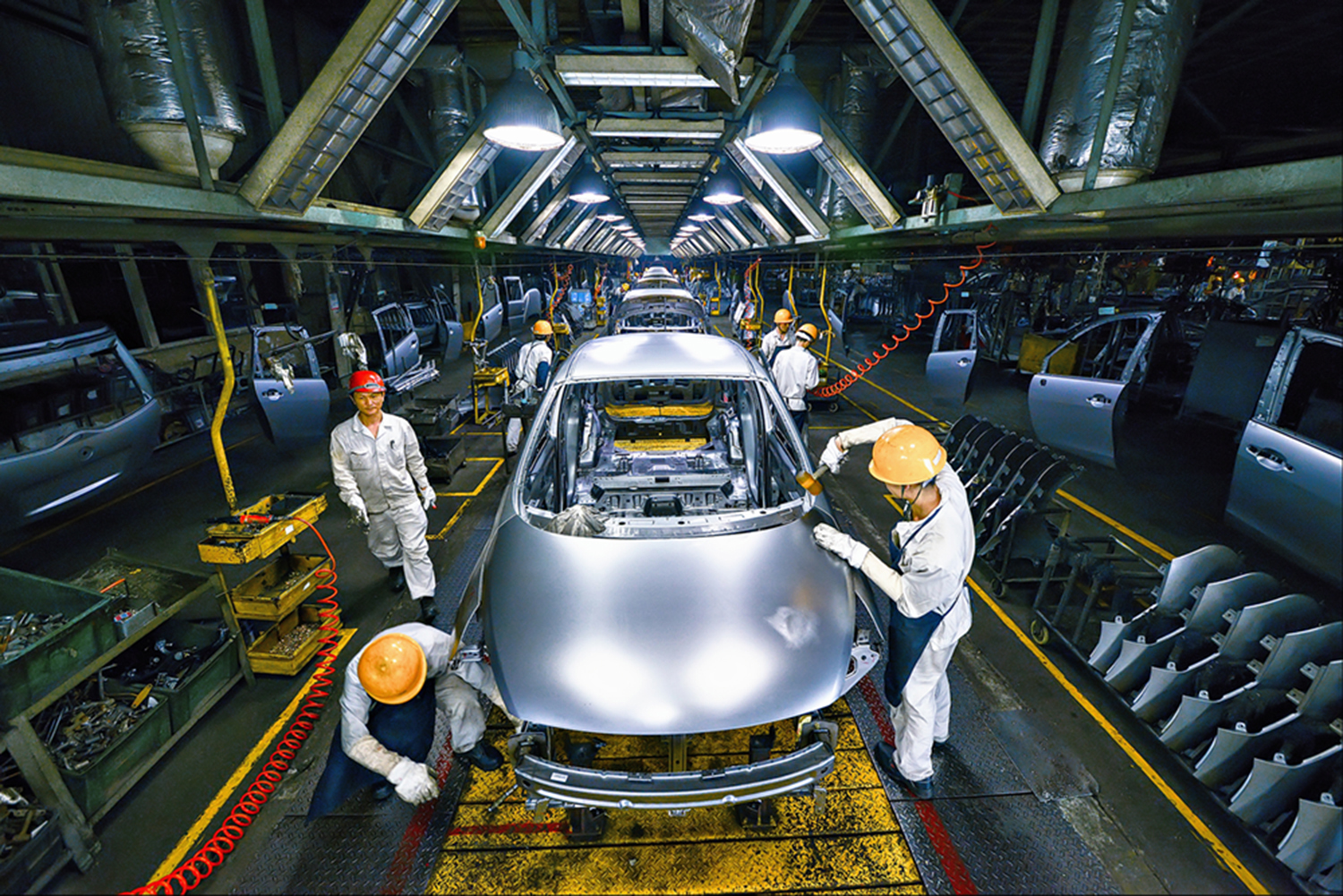 柳州市工业和信息化局
04
重点任务
The key task
柳州市工业和信息化局
重点任务
The key task
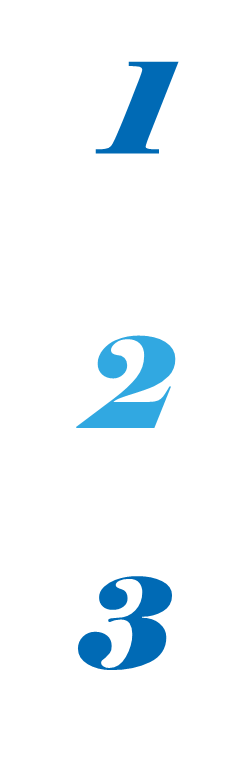 培育工业设计主体
对经认定的国家级、自治区级工业设计中心（企业）分别给予100万元、50万元的一次性奖励。
促进工业设计产业聚集发展
依托北部生态新区打造广西工业设计城，集聚工业设计机构和人才。
繁荣工业设计服务市场
以创新券补贴形式鼓励企业购买工业设计服务，给予最高50%的补助；
鼓励企业进行工业设计创新成果转化应用，对设计成果交易费用给予最高50%的补助。
柳州市工业和信息化局
重点任务
The key task
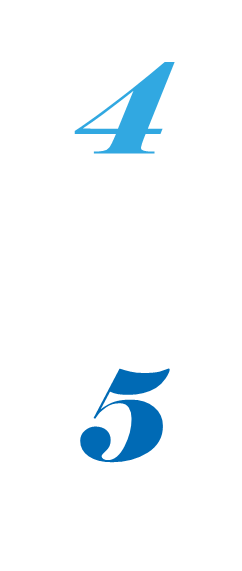 强化工业设计人才队伍建设
优化工业设计发展环境
鼓励高校与设计学院联合办学，支持高校与企业联合建设工业设计产业培训基地；
建立工业设计人才的培养、引进及激励等机制。
支持举办大型设计展、设计论坛、设计赛事、设计高端培训和设计人才招聘会等工业设计重大活动，根据实际规模、支出和效果给予最高100万元的补助，重大全国性和国际性交流活动，可一事一议给予补助；
鼓励我市工业设计机构和设计人才参与国内外交流、培训和设计大赛，对获得IF国际设计金奖、红点之星、红点至尊奖每项奖励20万元；获得国家级工业设计奖(中国优秀工业设计奖金奖)每项奖励
   10万元；获得IF和红点其它奖项、IDEA奖、GMARK奖每项奖励5万元。
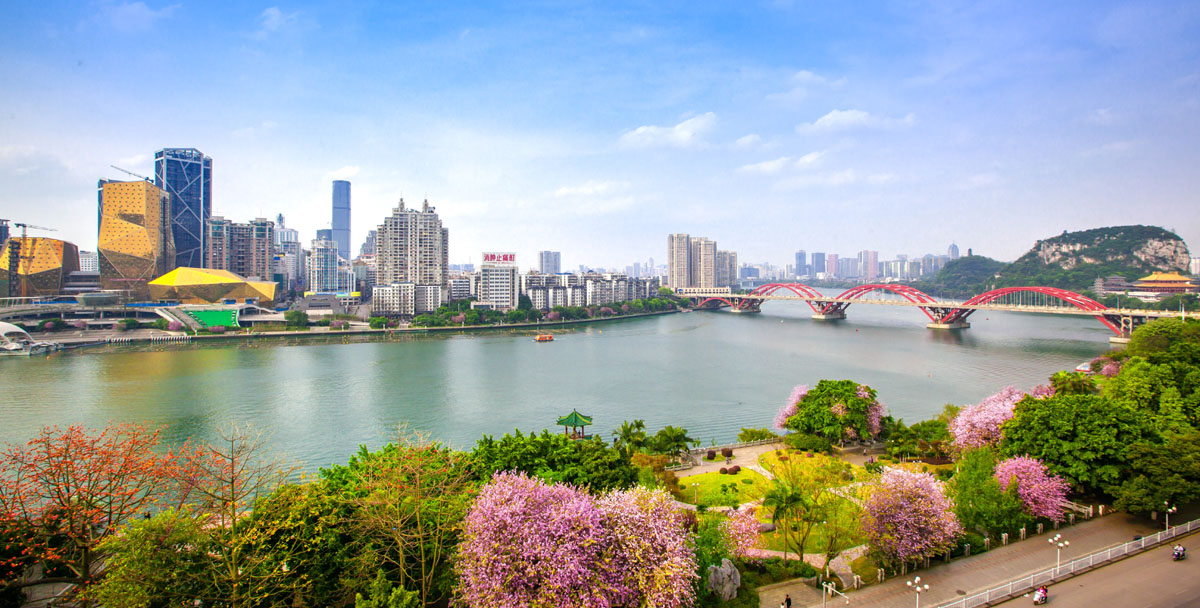 柳州市工业和信息化局
05
政策保障
Policy guarantee
柳州市工业和信息化局
政策保障
Policy guarantee
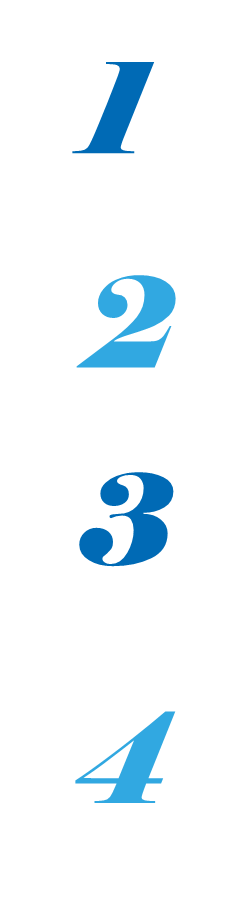 设立专项资金
自2019年起连续5年，设立工业设计产业发展专项资金，首期工业设计产业发展专项资金不低于2000万元。
拓宽融资渠道
采取基金直投、知识产权质押贷款、信用贷款等方式帮助工业设计企业拓展融资渠道。
落实税收优惠
落实各项税收优惠政策，包括国家高新技术企业、西部大开发鼓励类产业、提供技术咨询服务、企业研发投入等应享受到的税收优惠政策。
加强知识产权保护
鼓励企业和个人对工业设计成果申请专利、注册商标和登记版权。
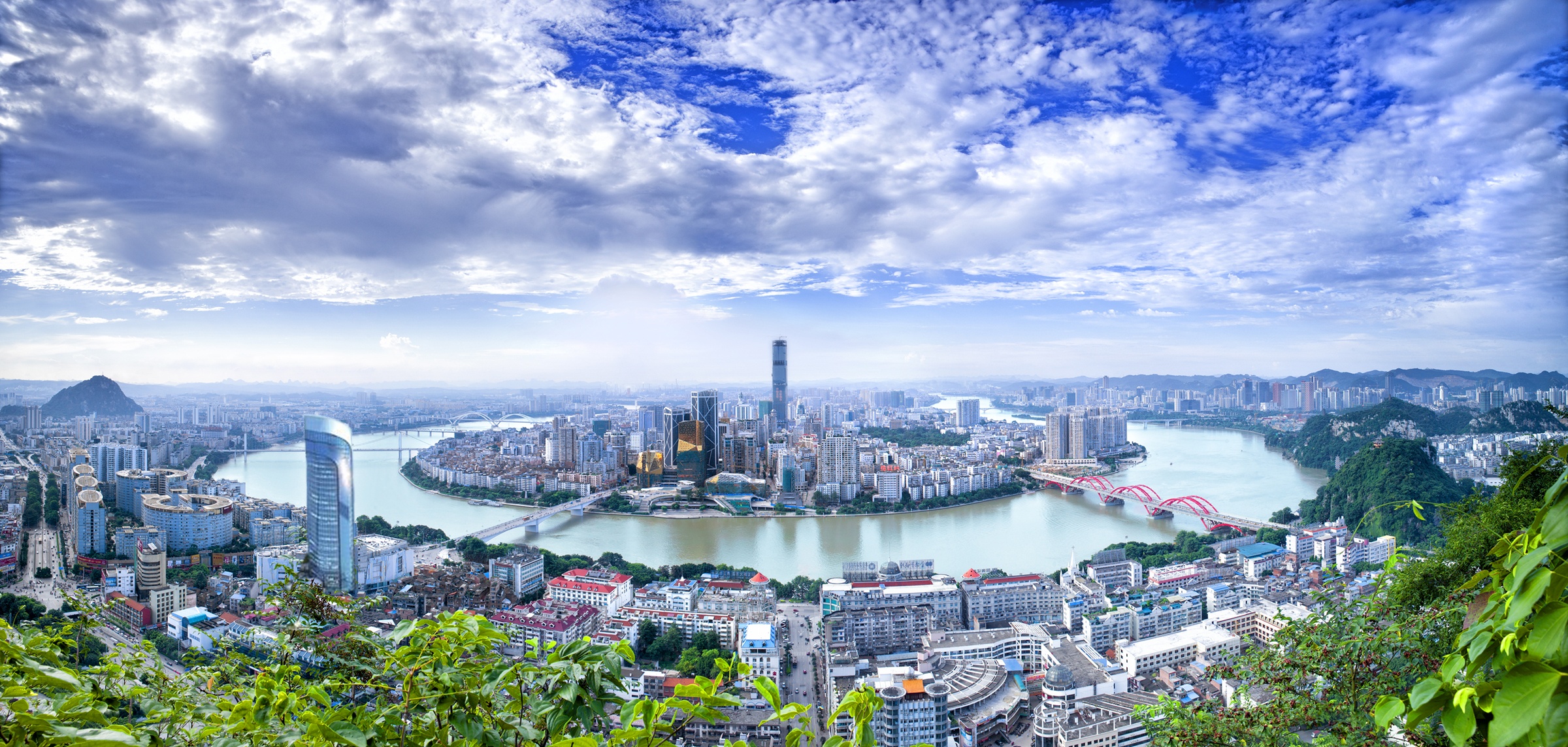 柳州市工业和信息化局
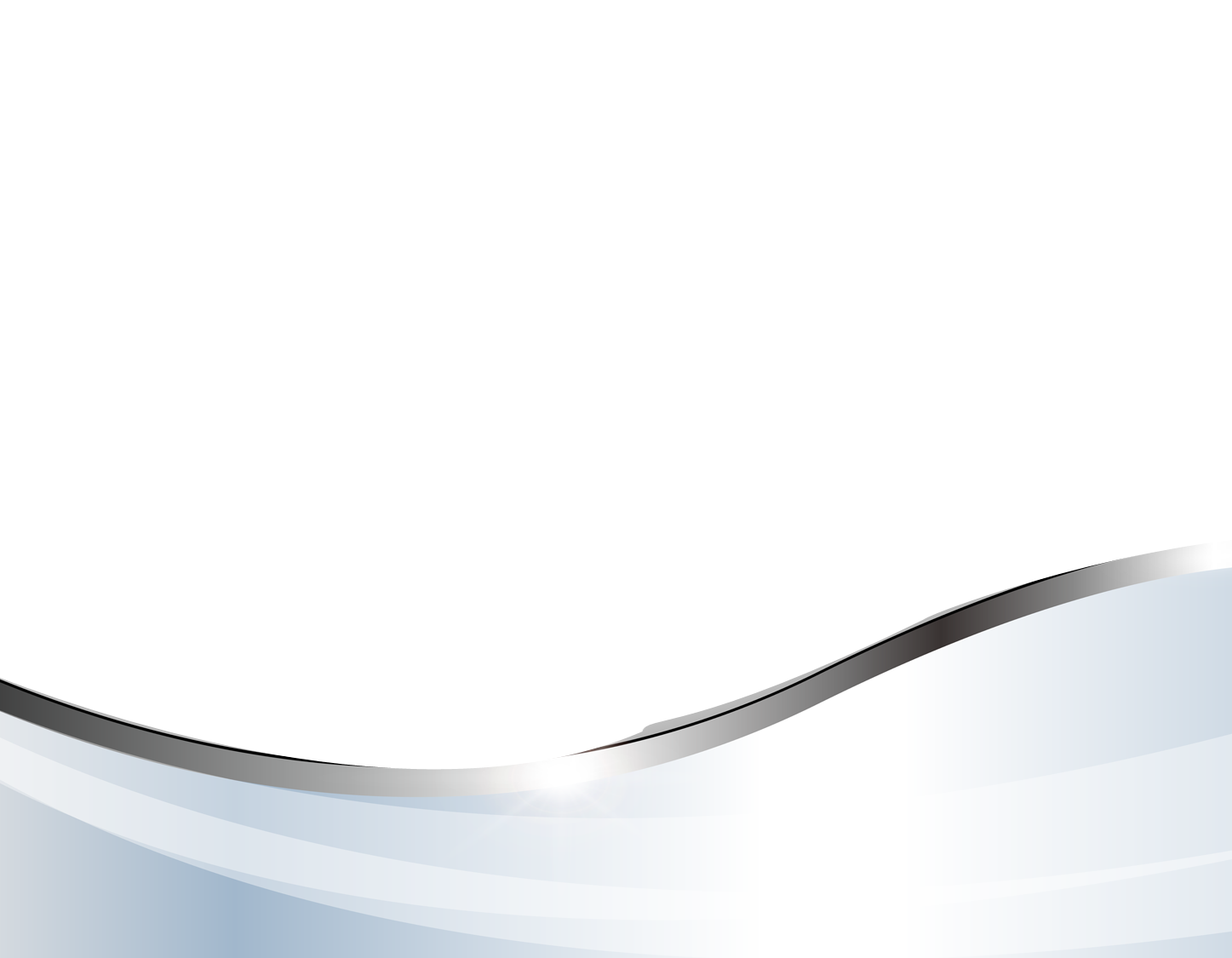 感谢聆听
THANK YOU